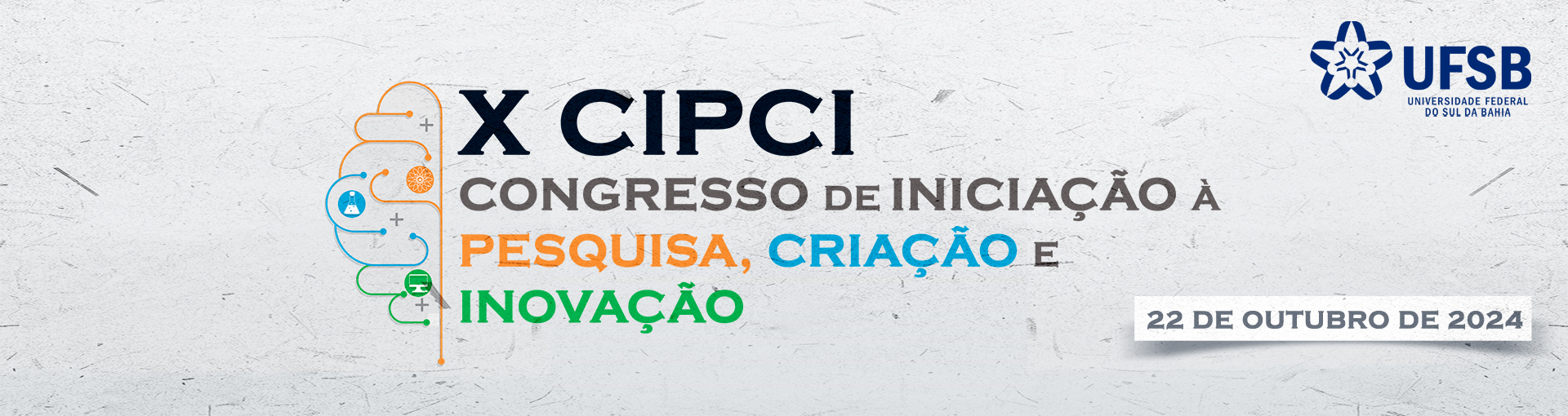 TÍTULO DO PLANO DE TRABALHO
AUTORES:
10º CIPCI - Congresso de Iniciação a Pesquisa, Criação e Inovação da UFSB
INTRODUÇÃO E FUNDAMENTAÇÃO TEÓRICA
XXXX

YYYY
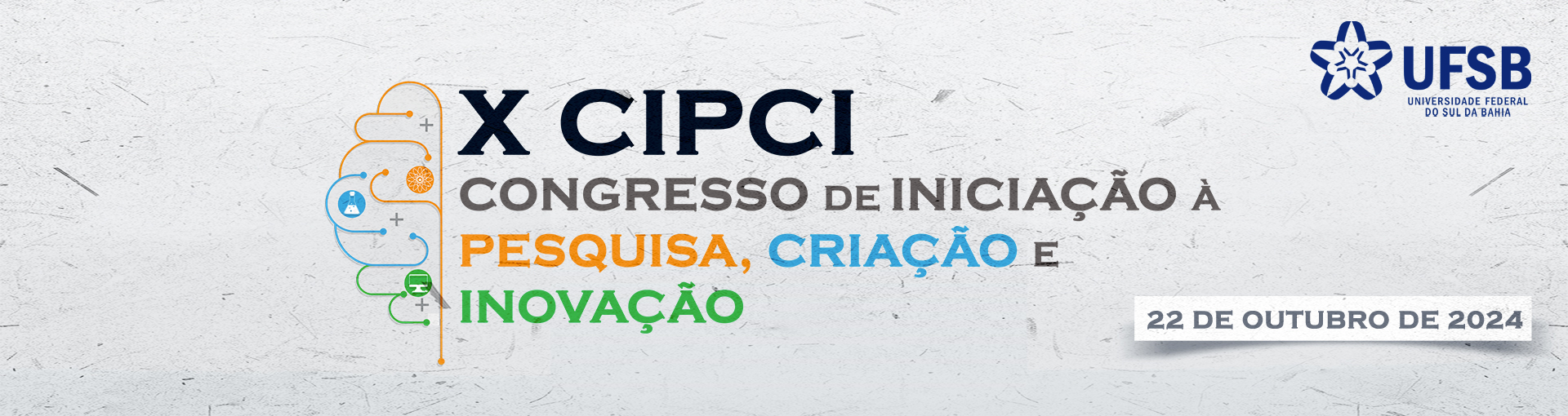 10º CIPCI - Congresso de Iniciação a Pesquisa, Criação e Inovação da UFSB
JUSTIFICATIVA
XXXX

YYYY
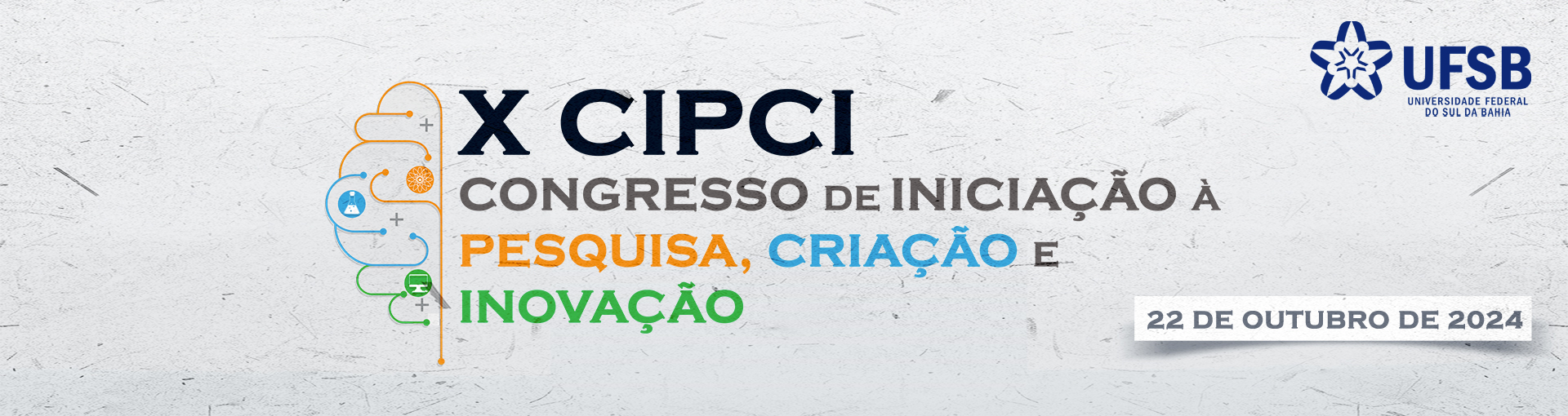 10º CIPCI - Congresso de Iniciação a Pesquisa, Criação e Inovação da UFSB
OBJETIVOS
XXXX

YYYY
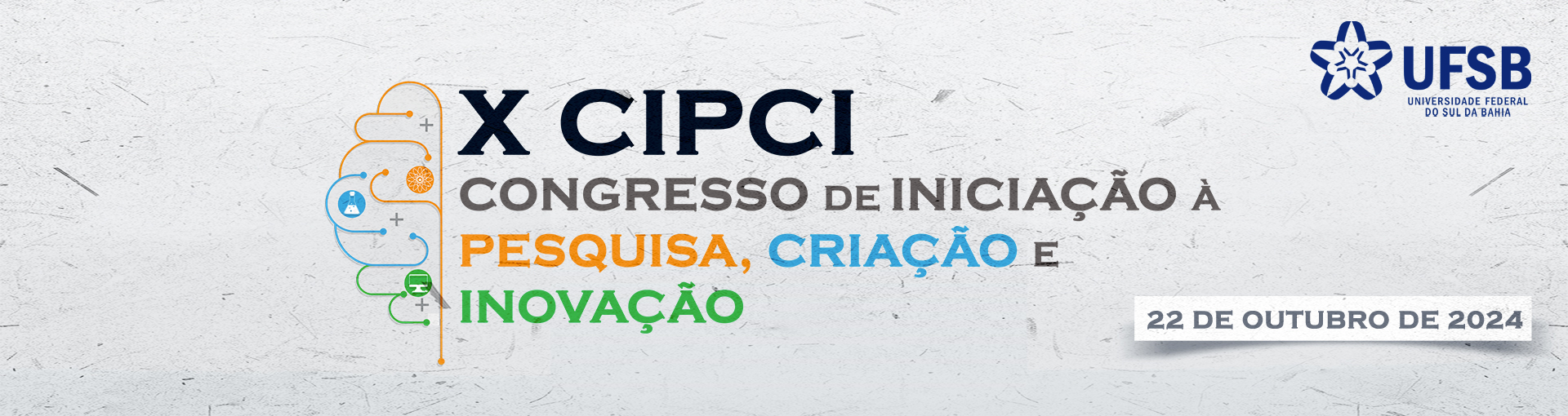 10º CIPCI - Congresso de Iniciação a Pesquisa, Criação e Inovação da UFSB
MATERIAL E MÉTODOS
XXXX

YYYY
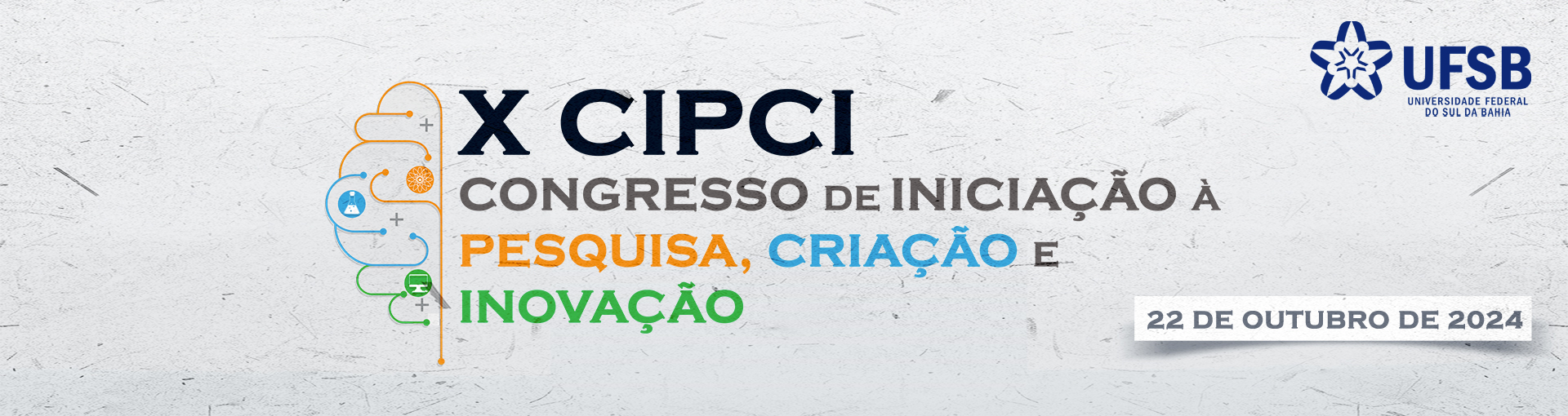 10º CIPCI - Congresso de Iniciação a Pesquisa, Criação e Inovação da UFSB
RESULTADOS
XXXX

YYYY
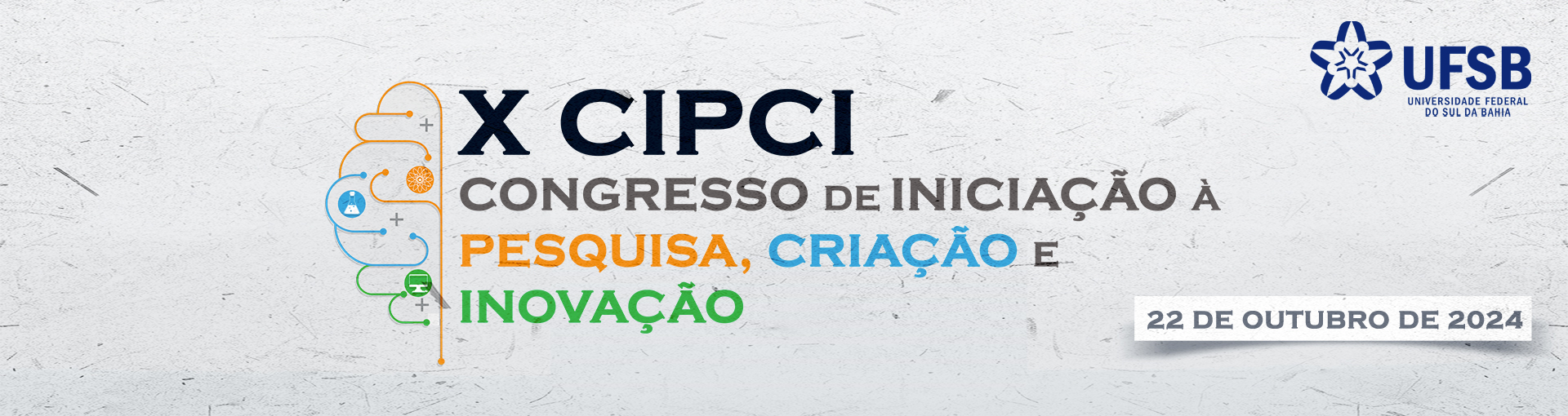 10º CIPCI - Congresso de Iniciação a Pesquisa, Criação e Inovação da UFSB
DISCUSSÃO
XXXX

YYYY
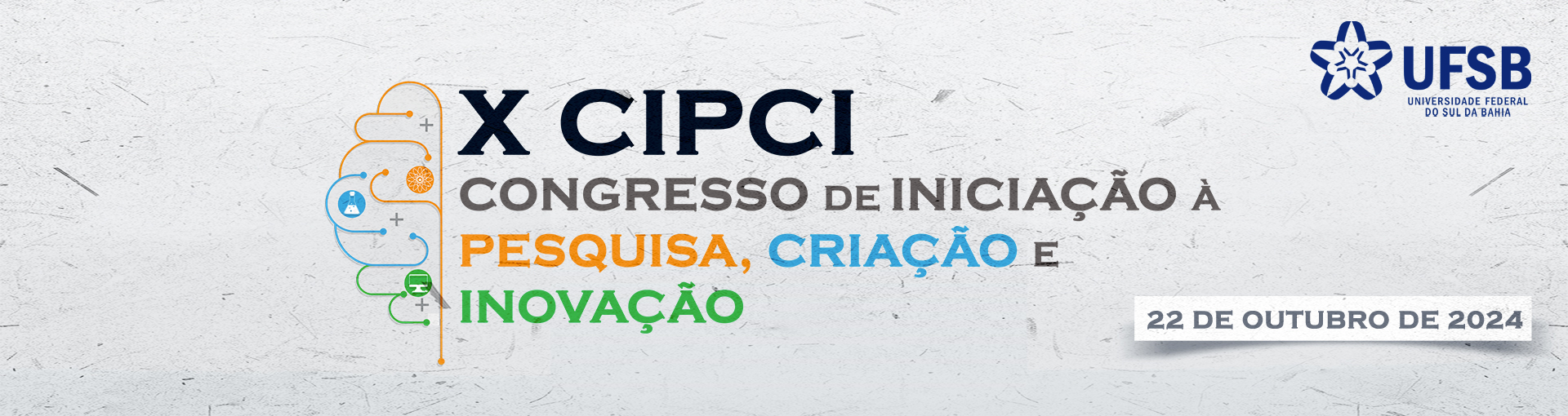 10º CIPCI - Congresso de Iniciação a Pesquisa, Criação e Inovação da UFSB
CONCLUSÃO
XXXX

YYYY
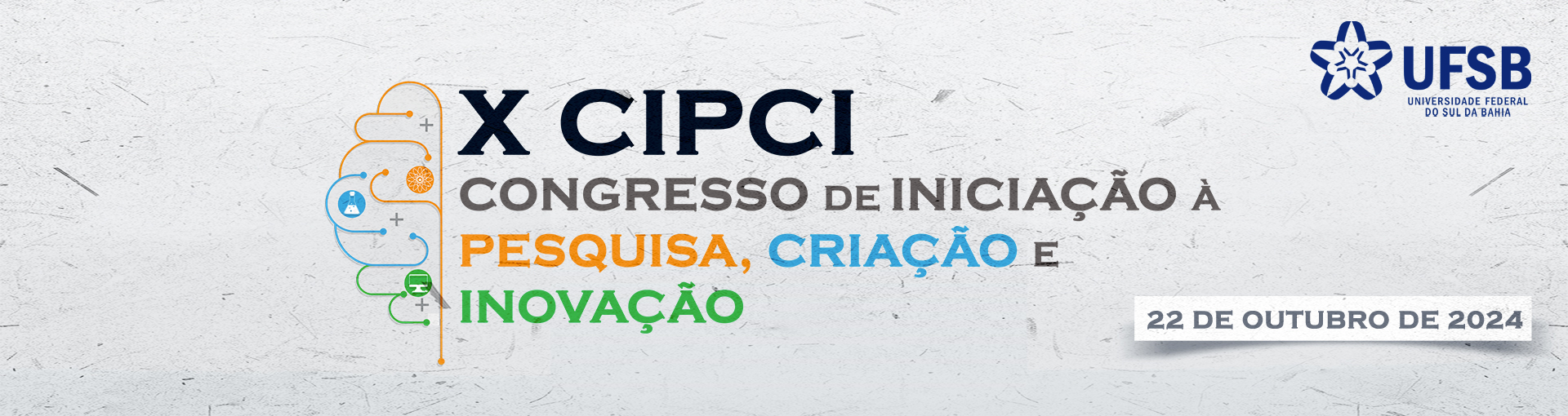 10º CIPCI - Congresso de Iniciação a Pesquisa, Criação e Inovação da UFSB
REFERÊNCIAS
XXXX

YYYY
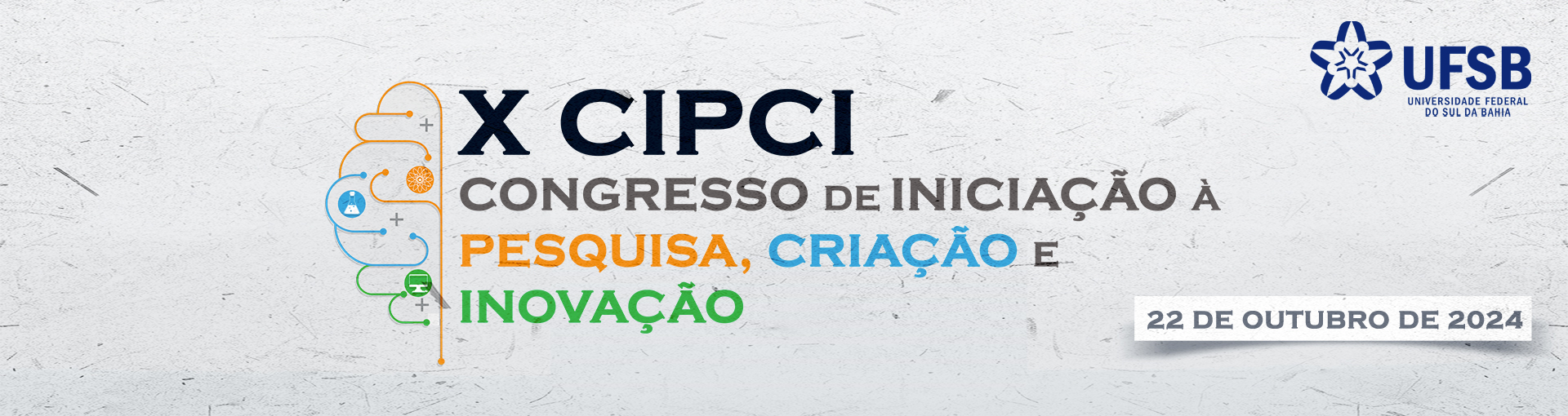 10º CIPCI - Congresso de Iniciação a Pesquisa, Criação e Inovação da UFSB
AGRADECIMENTOS INSTITUCIONAIS
XXXX

YYYY
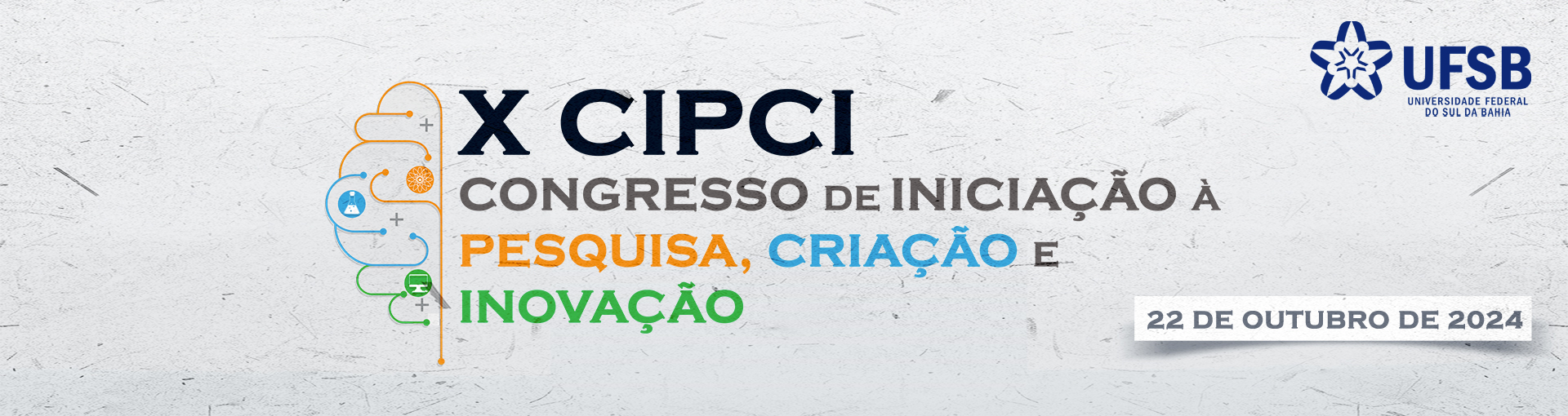 10º CIPCI - Congresso de Iniciação a Pesquisa, Criação e Inovação da UFSB